110/07/01線上補課[三重光興]閩南語
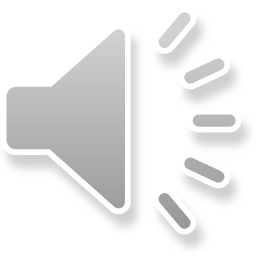 陳富貴老師
第10冊第5課 動物的跤  俗語教學(四)
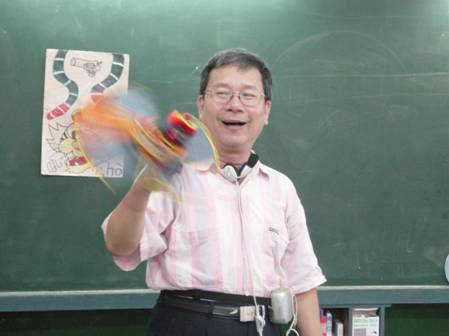 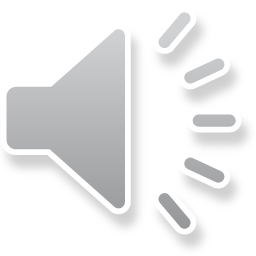 抄下注音旁紅色的閩南語符號，以利朗讀課文教學 1 (自範唸)
複習課文2(範唸)
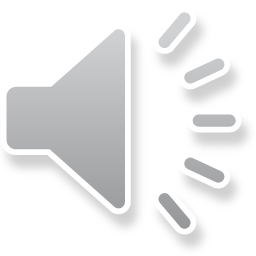 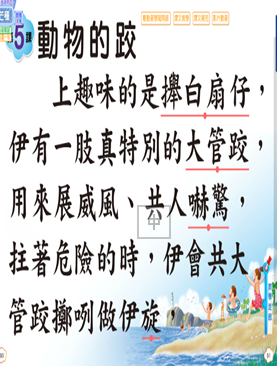 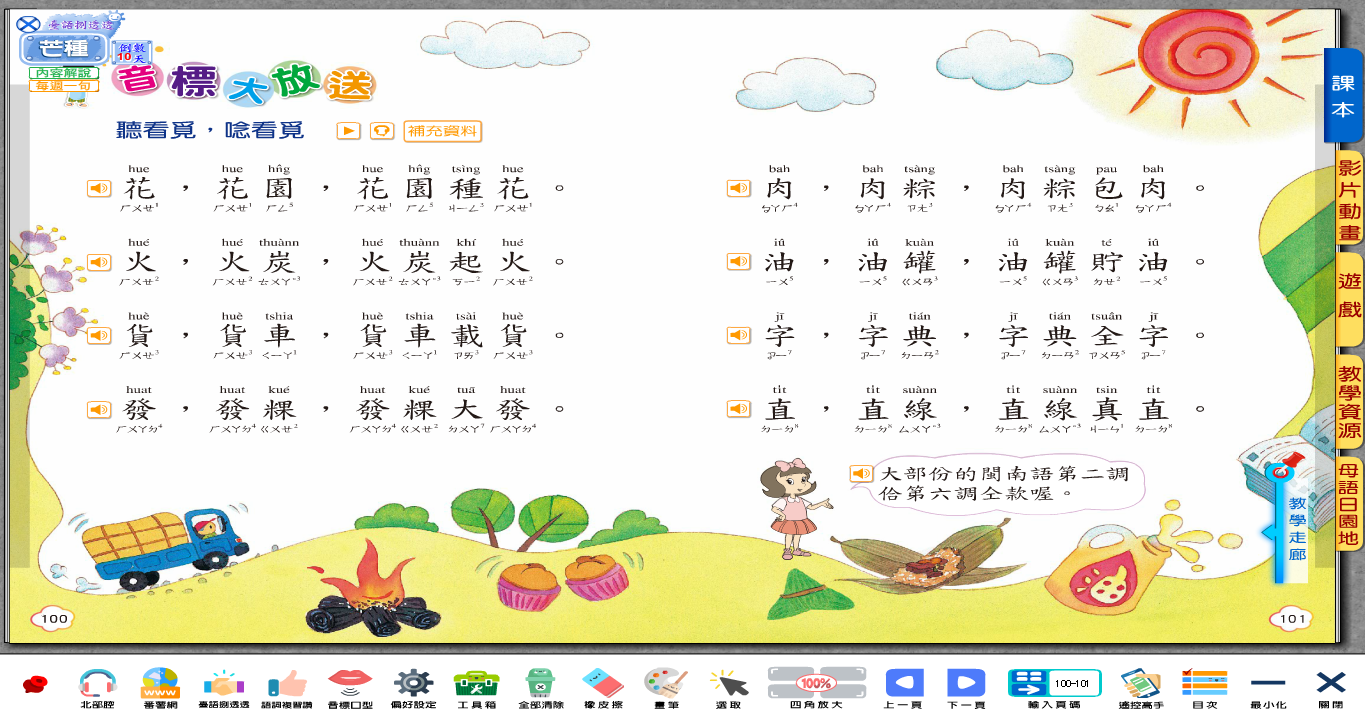 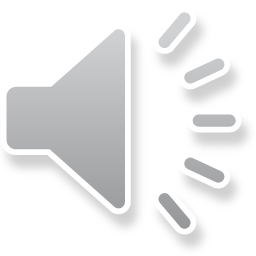 音標聲調練習---以玩輪盤遊戲習得
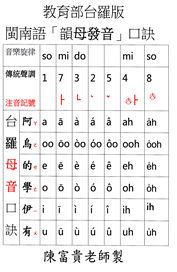 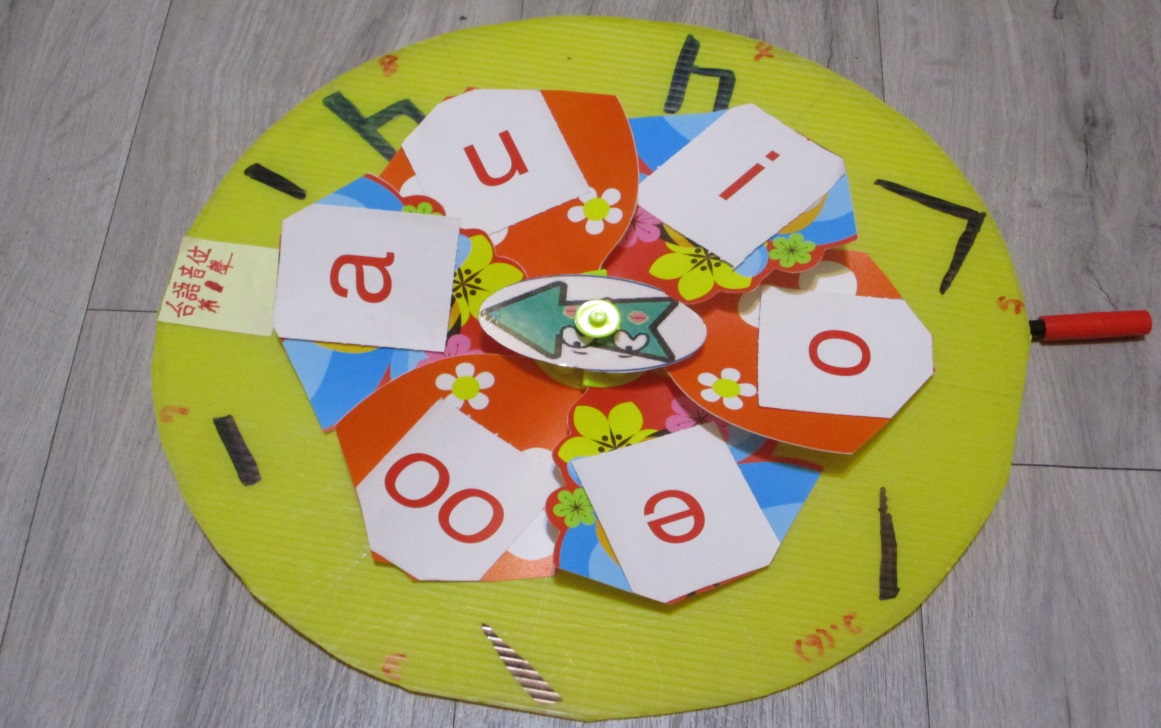 第五課   動物的跤
俗諺教學
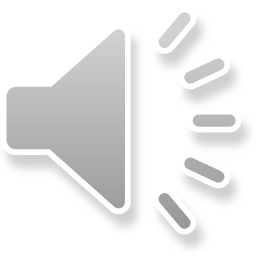 抄下注音旁紅色的閩南語符號，以利朗讀俗語1
抄下注音旁紅色的閩南語符號，以利朗讀俗語2
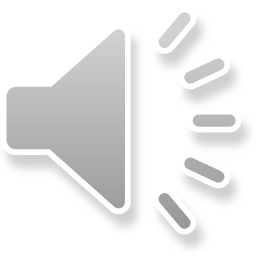 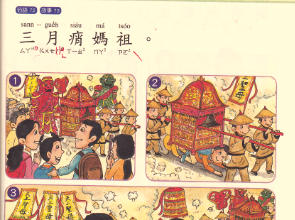 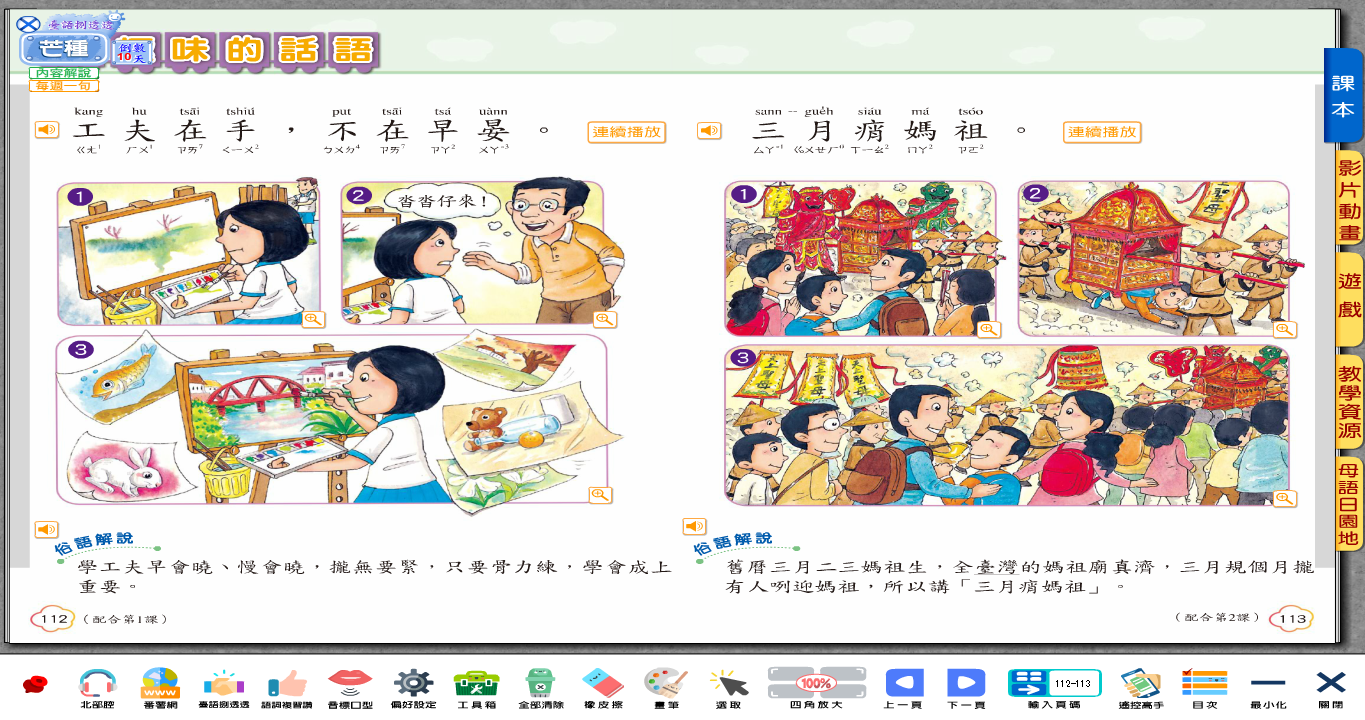 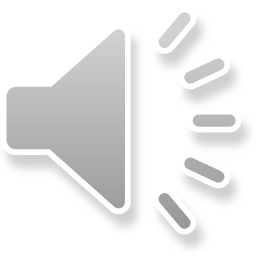 抄下注音旁紅色的閩南語符號，以利朗讀俗語3
補充---俗諺
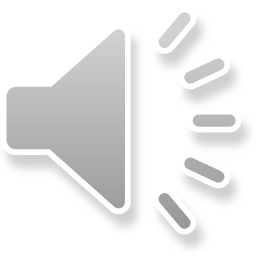 第五課   動物的跤
臆謎猜
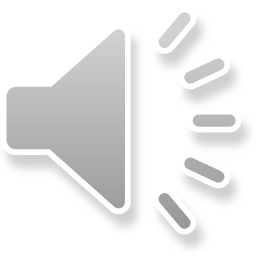 抄下注音旁紅色的閩南語符號，以利朗讀臆迷猜1
抄下注音旁紅色的閩南語符號，以利朗讀臆謎猜2
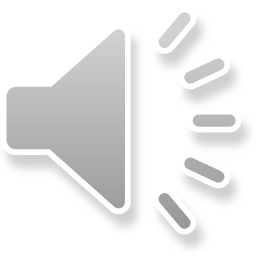 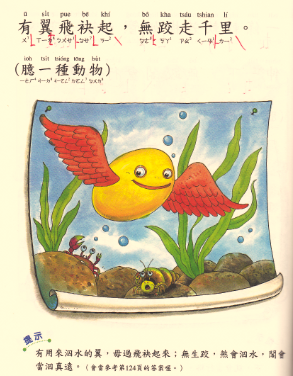 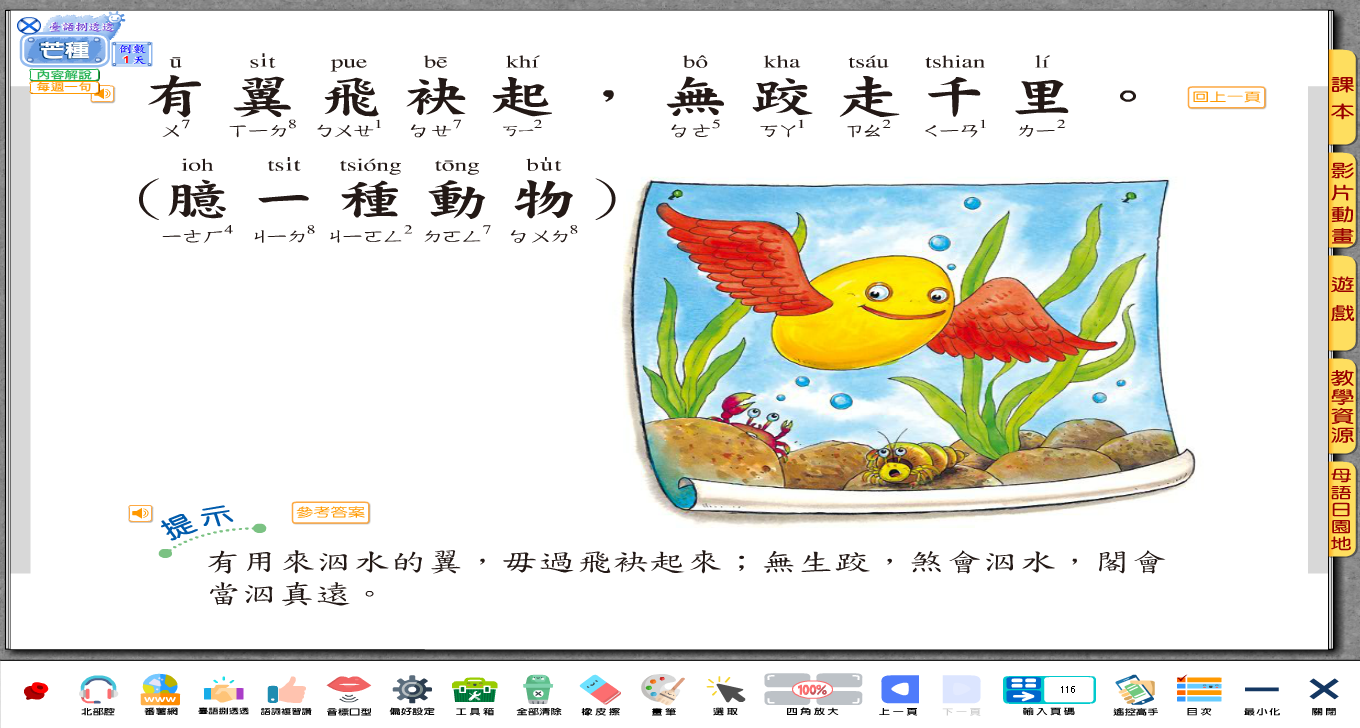 抄下注音旁紅色的閩南語符號，以利朗讀迎媽祖(自範)
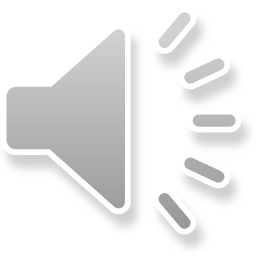 領唸
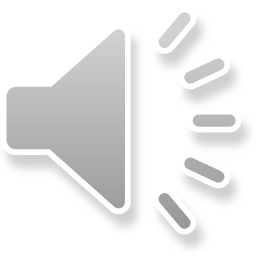 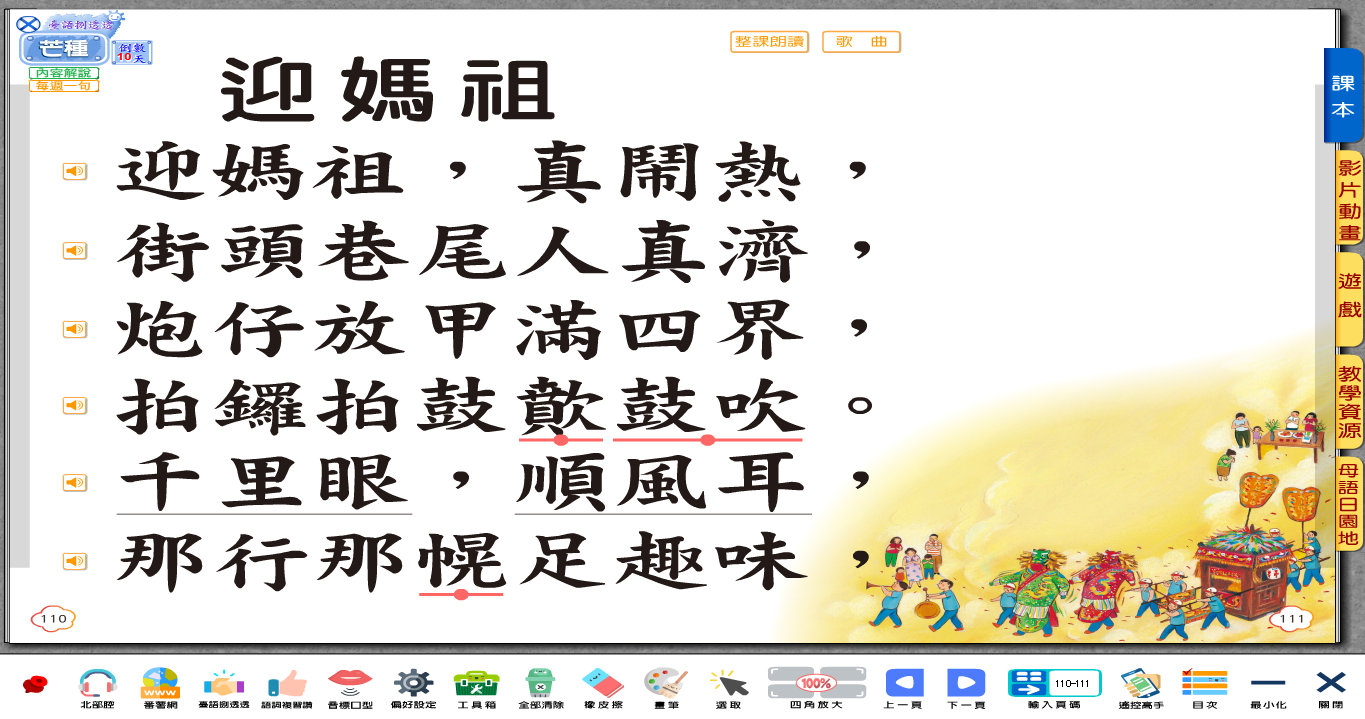 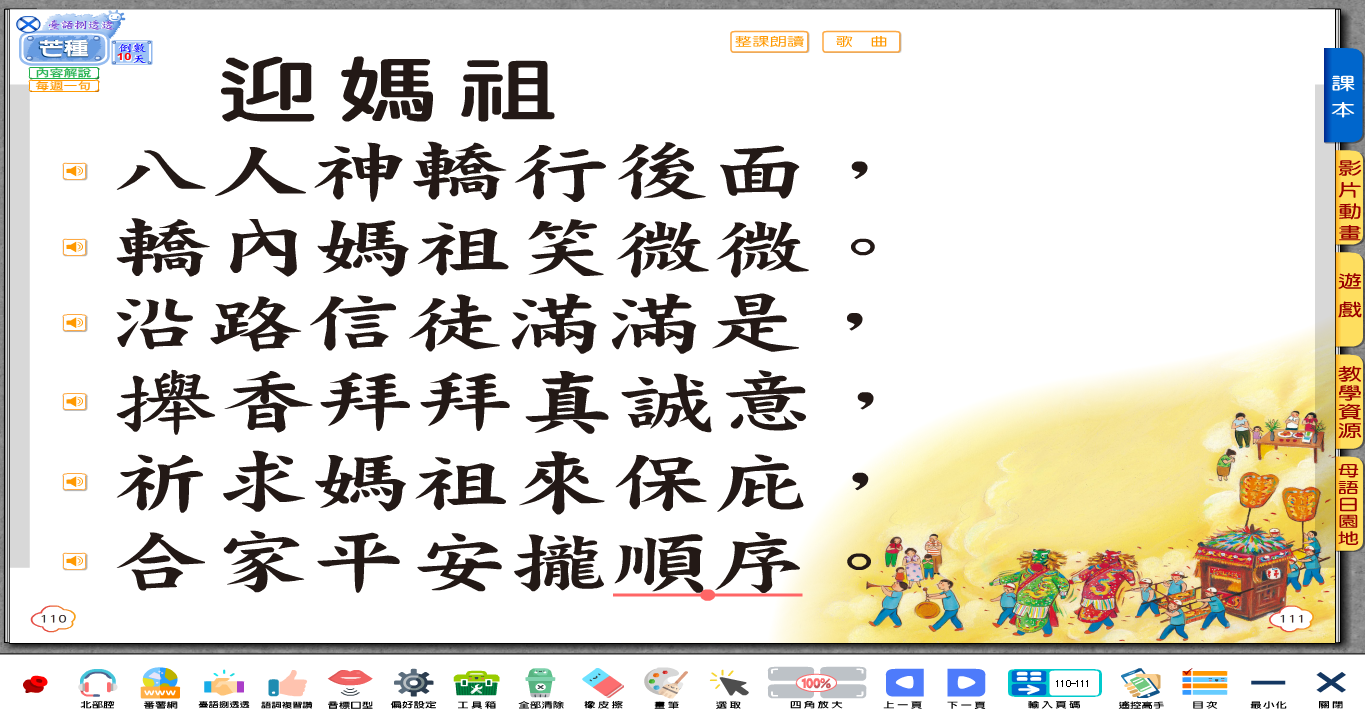 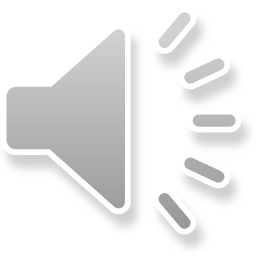 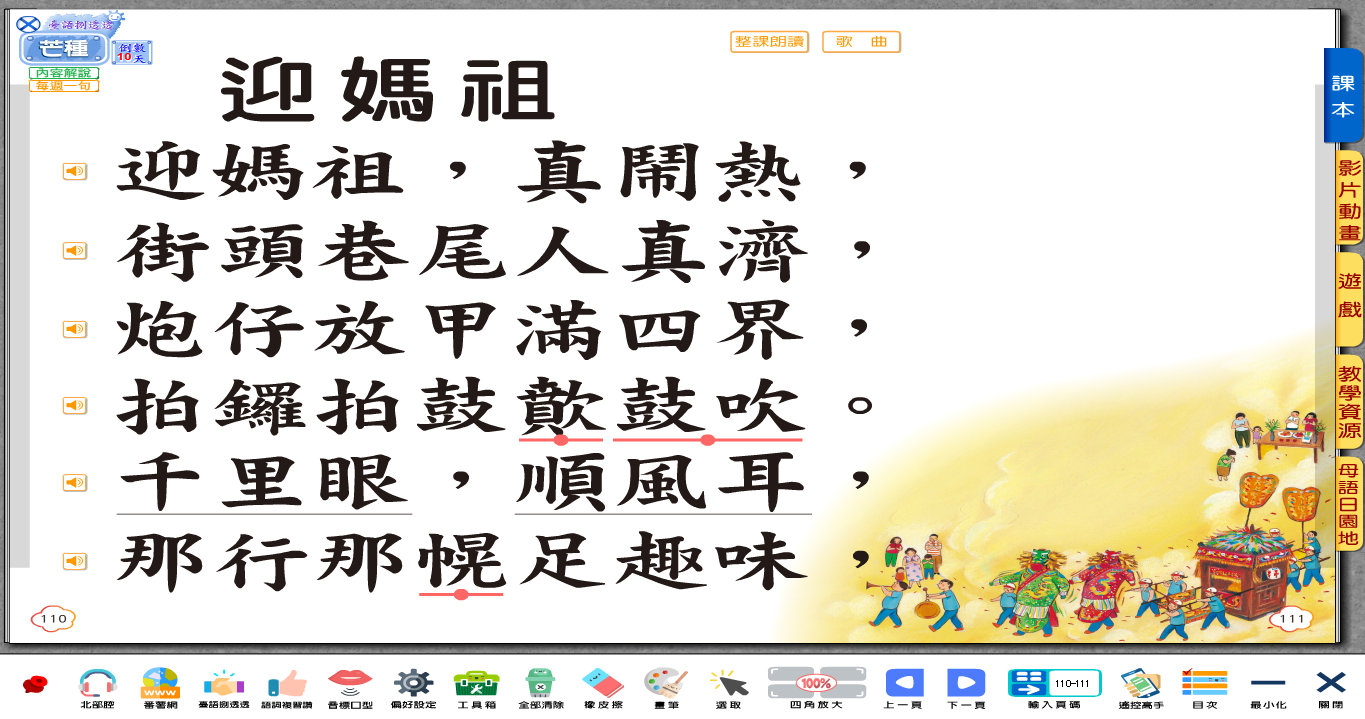 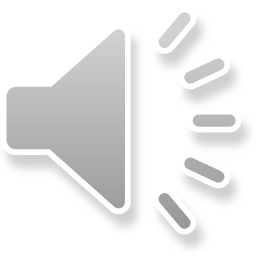 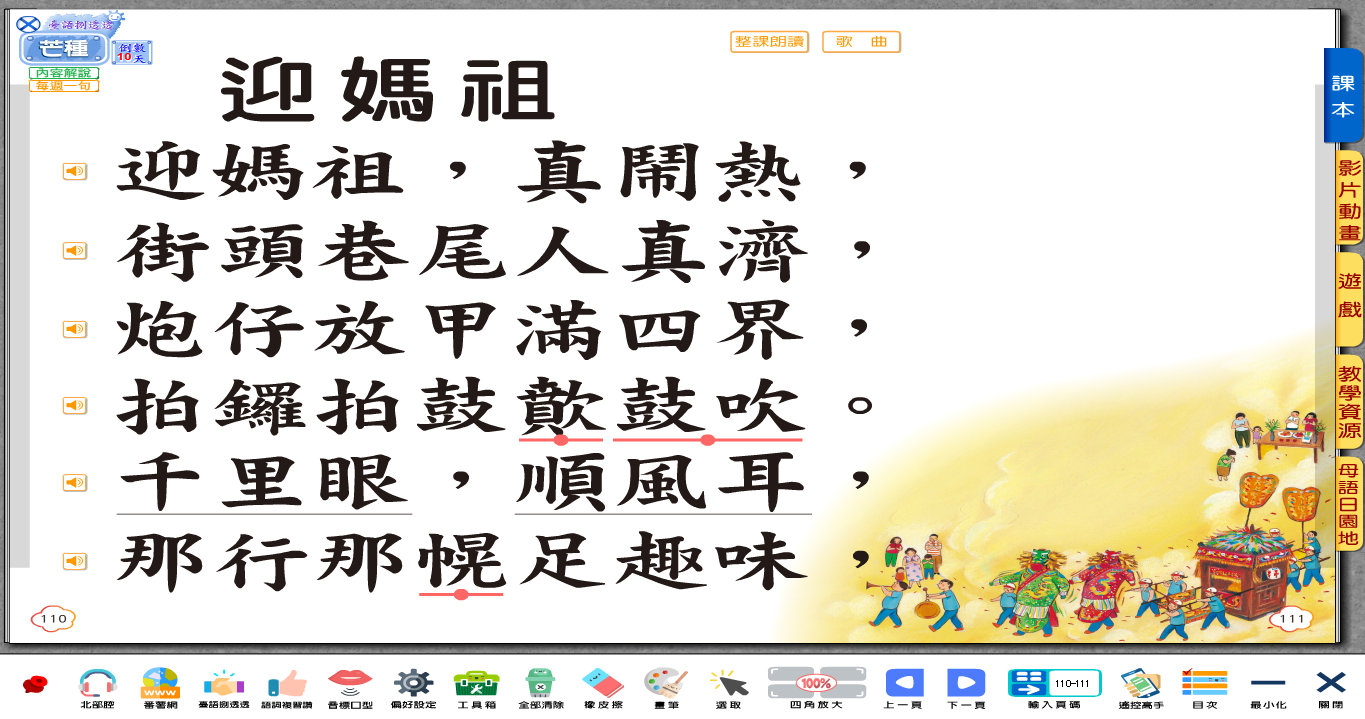 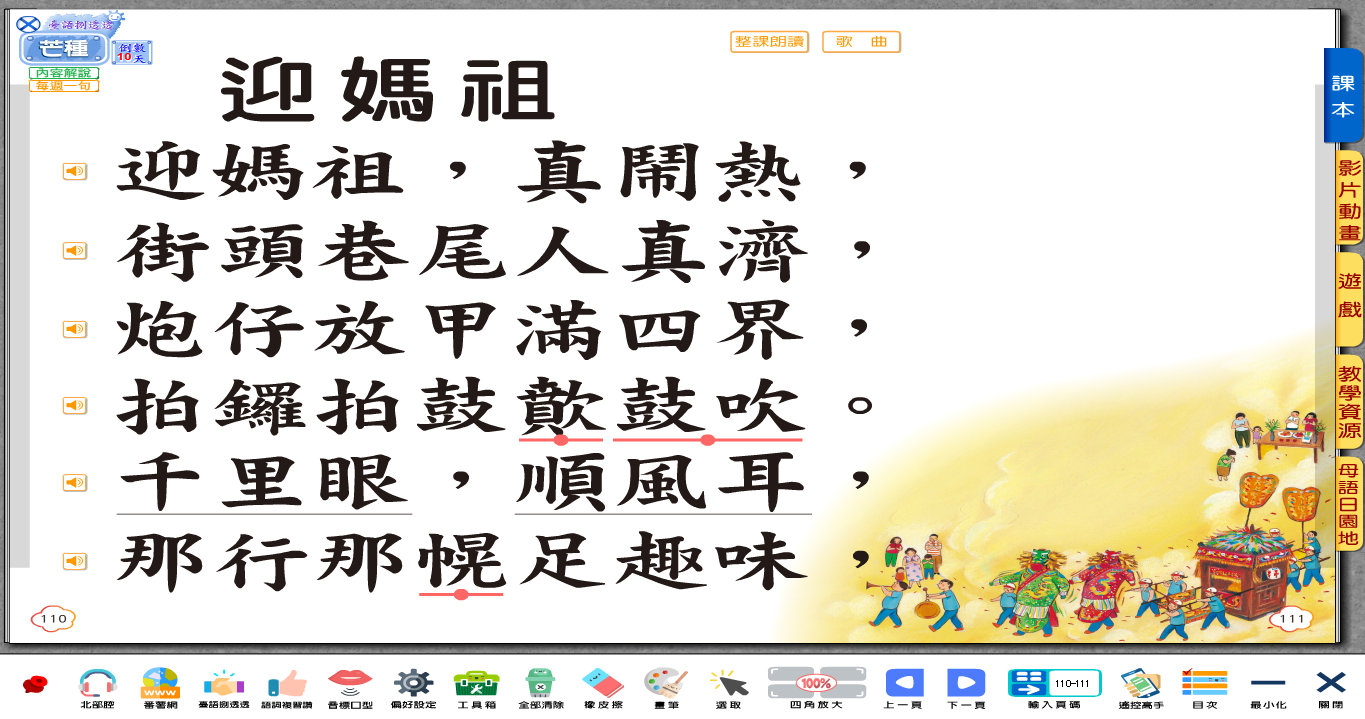 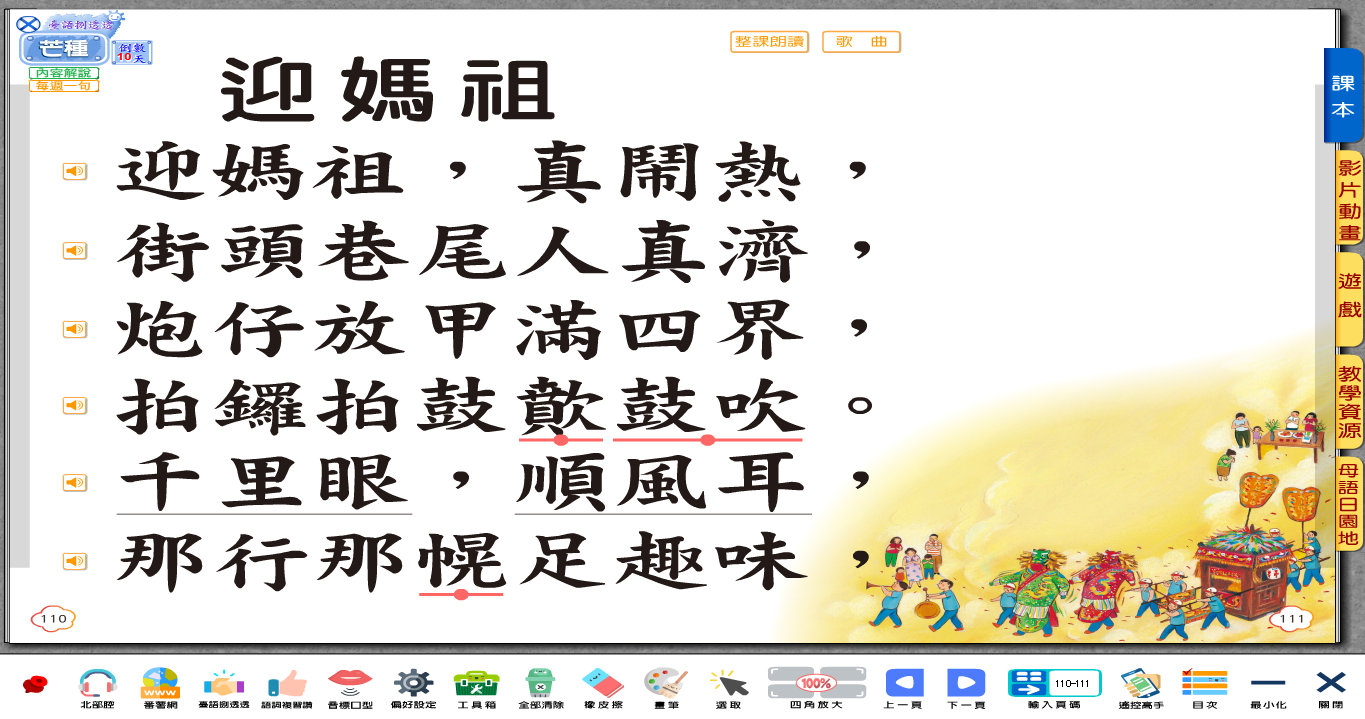 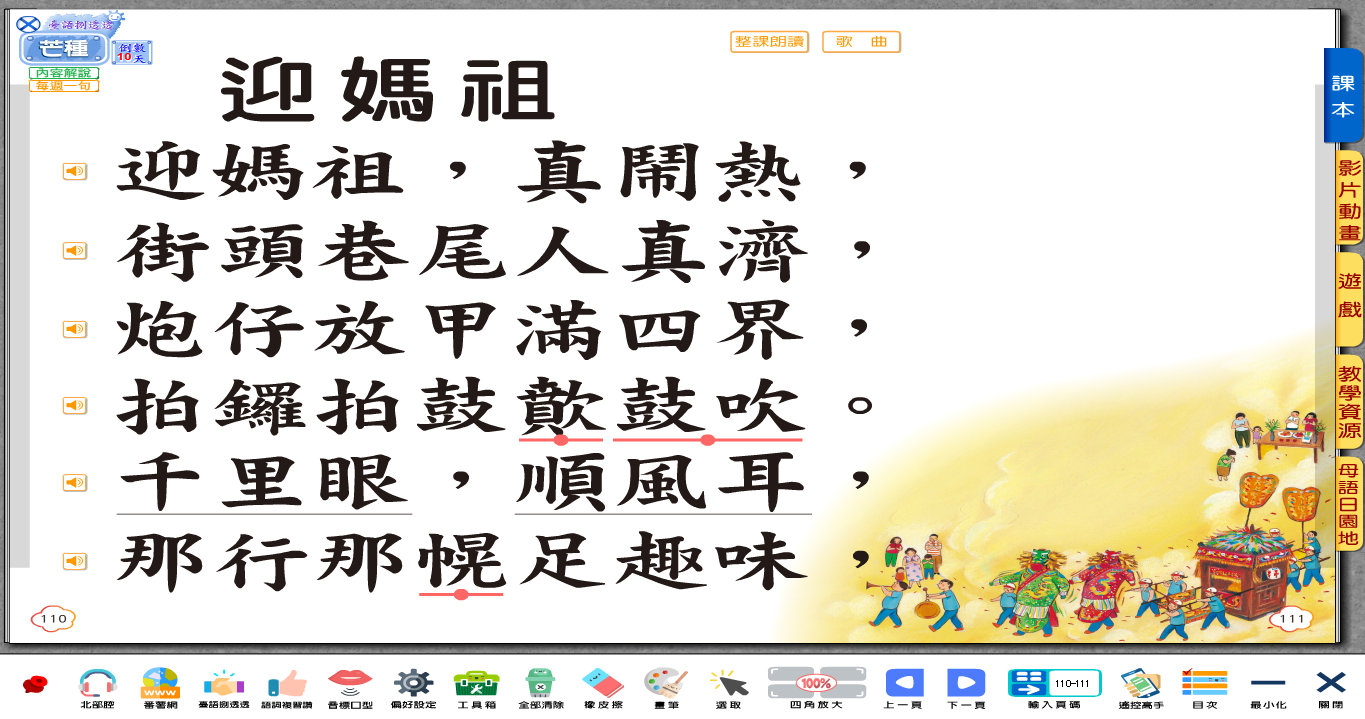 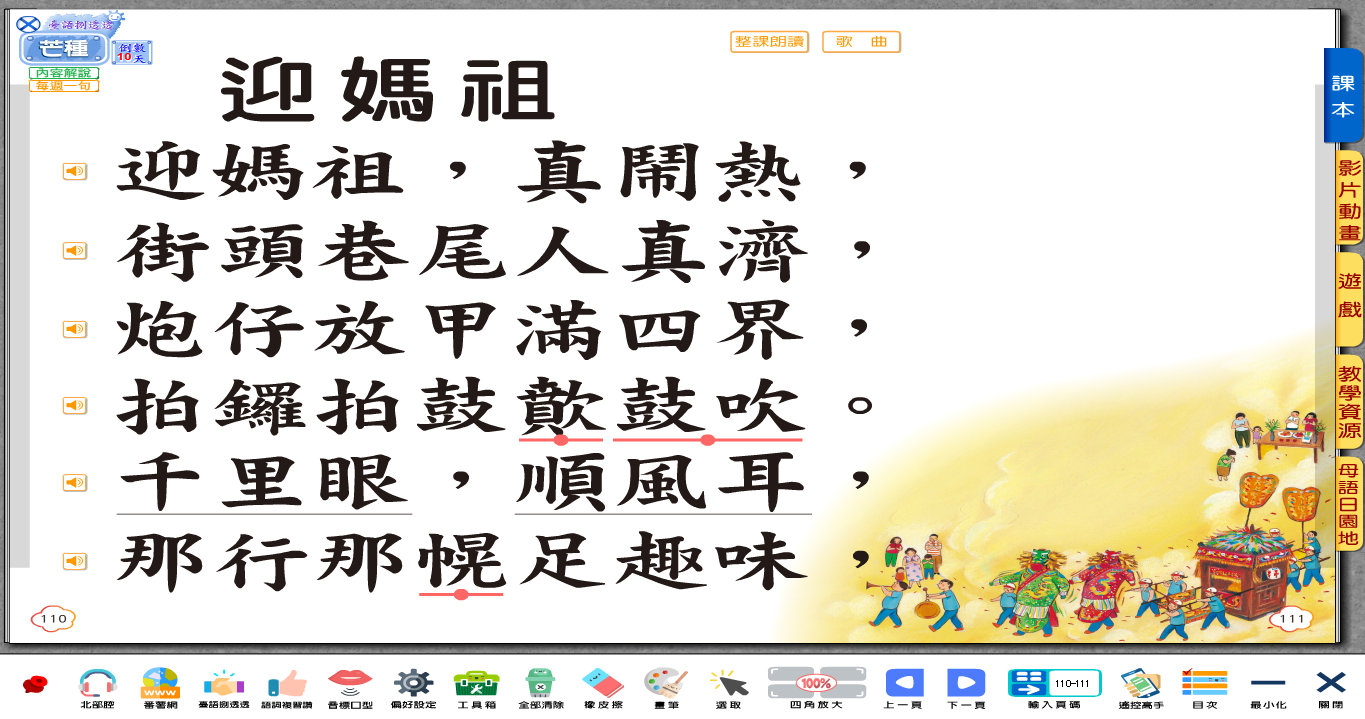 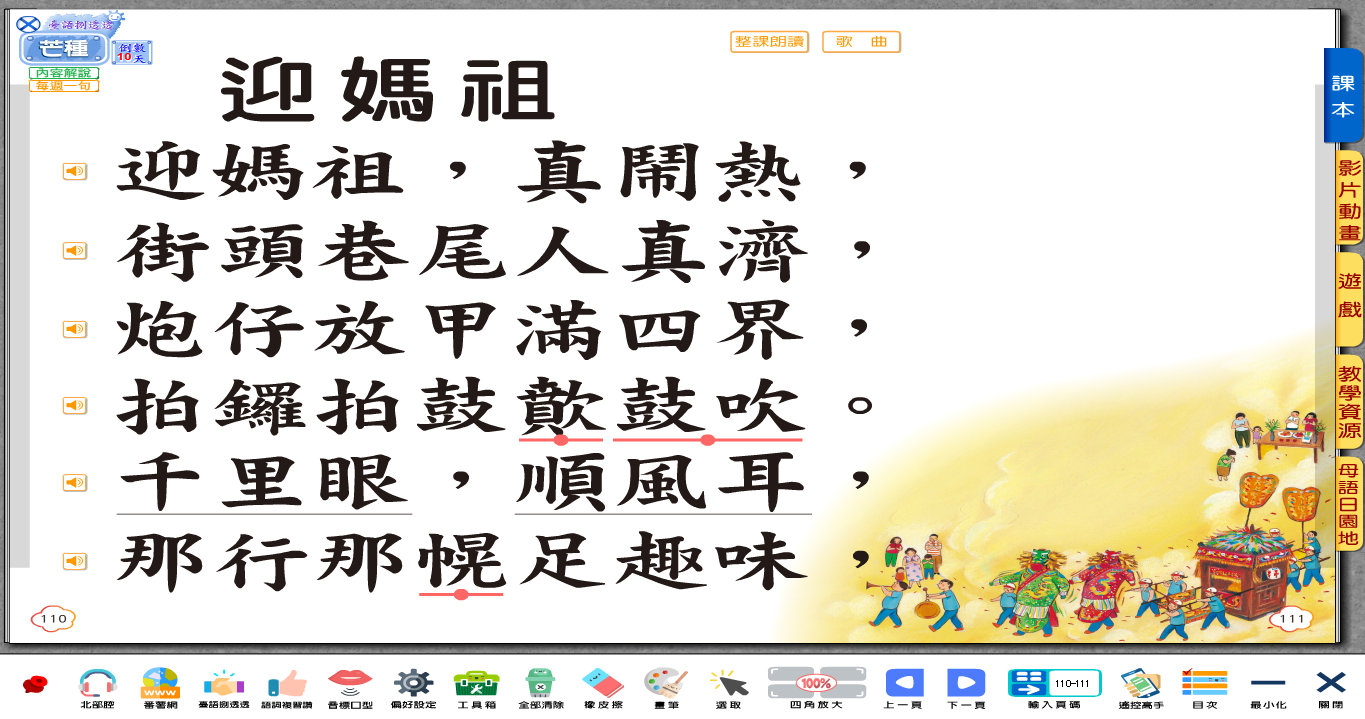 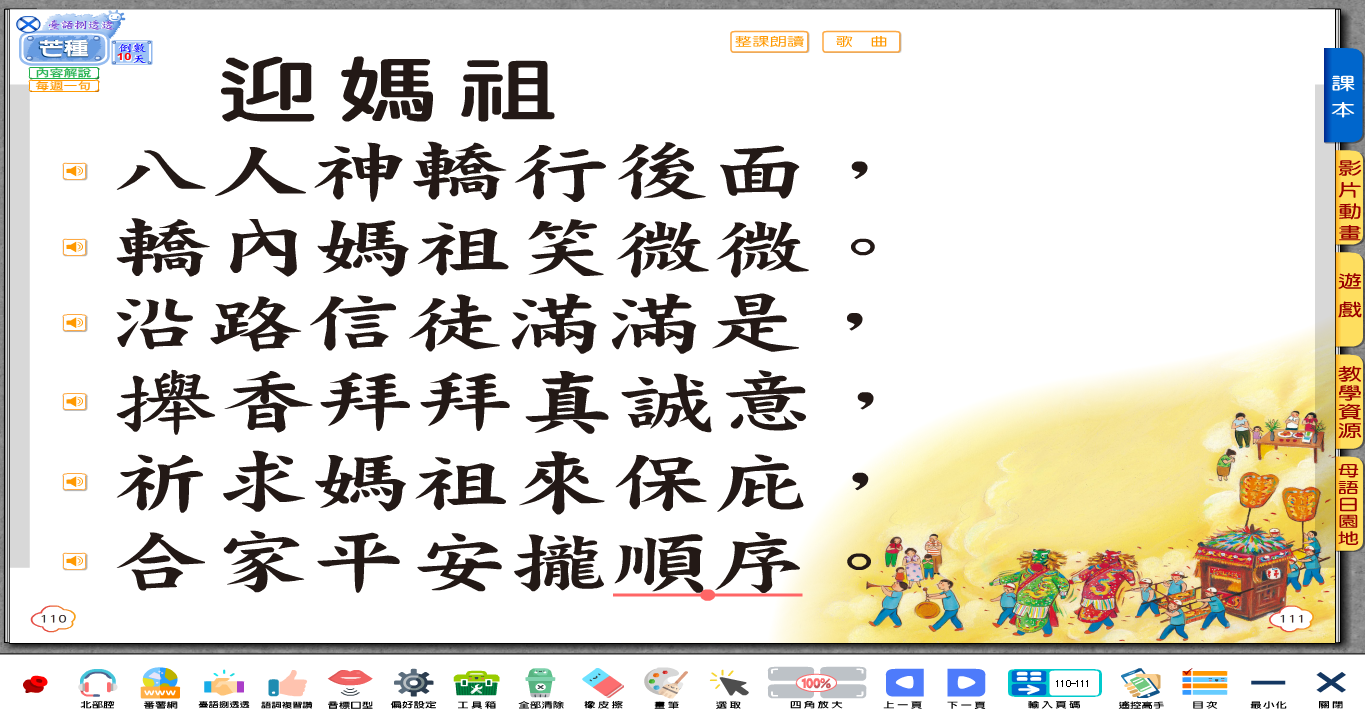 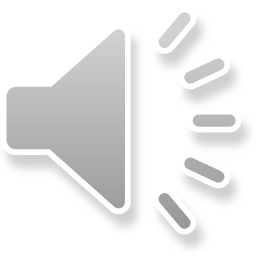 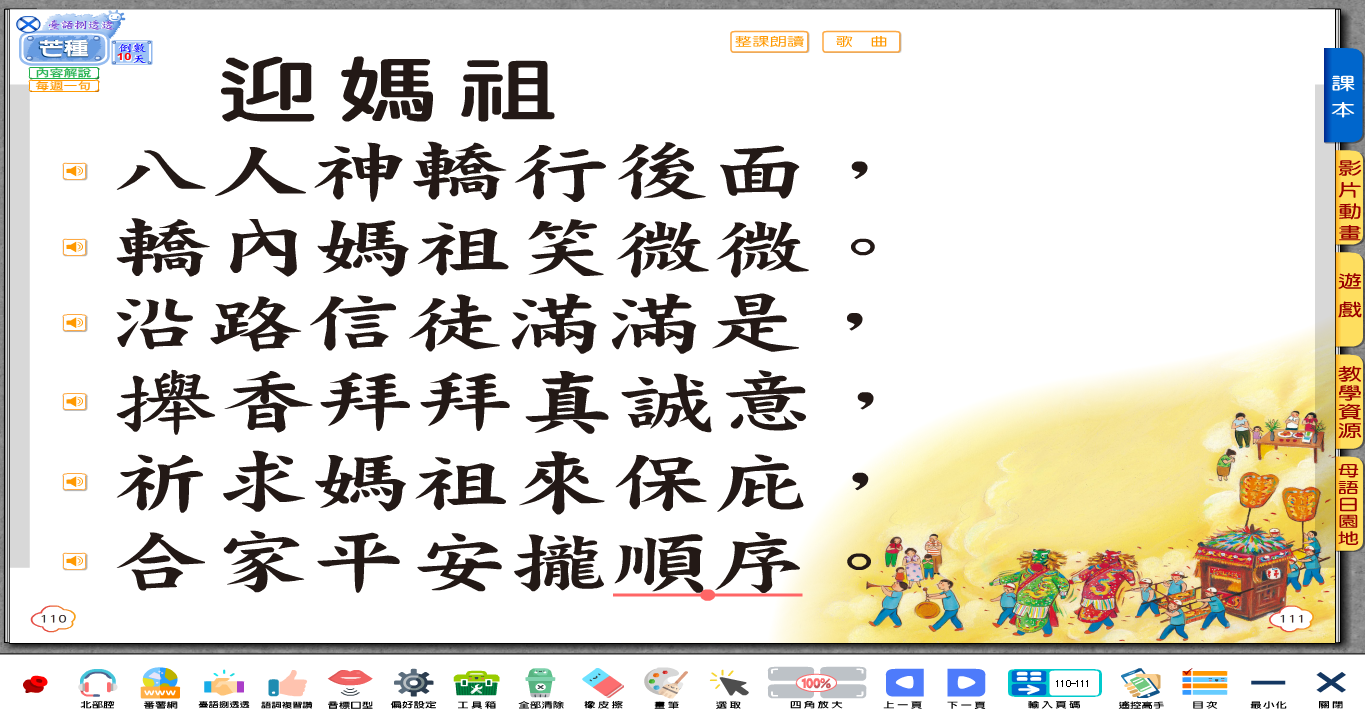 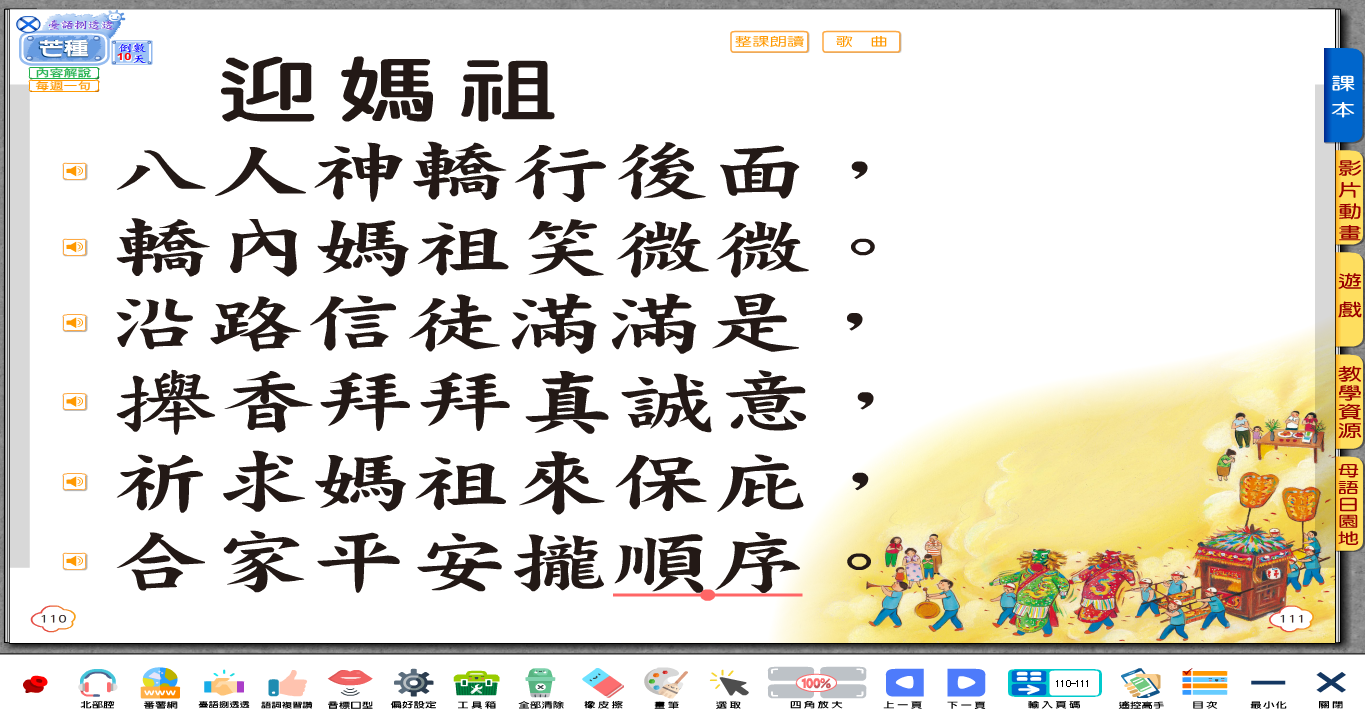 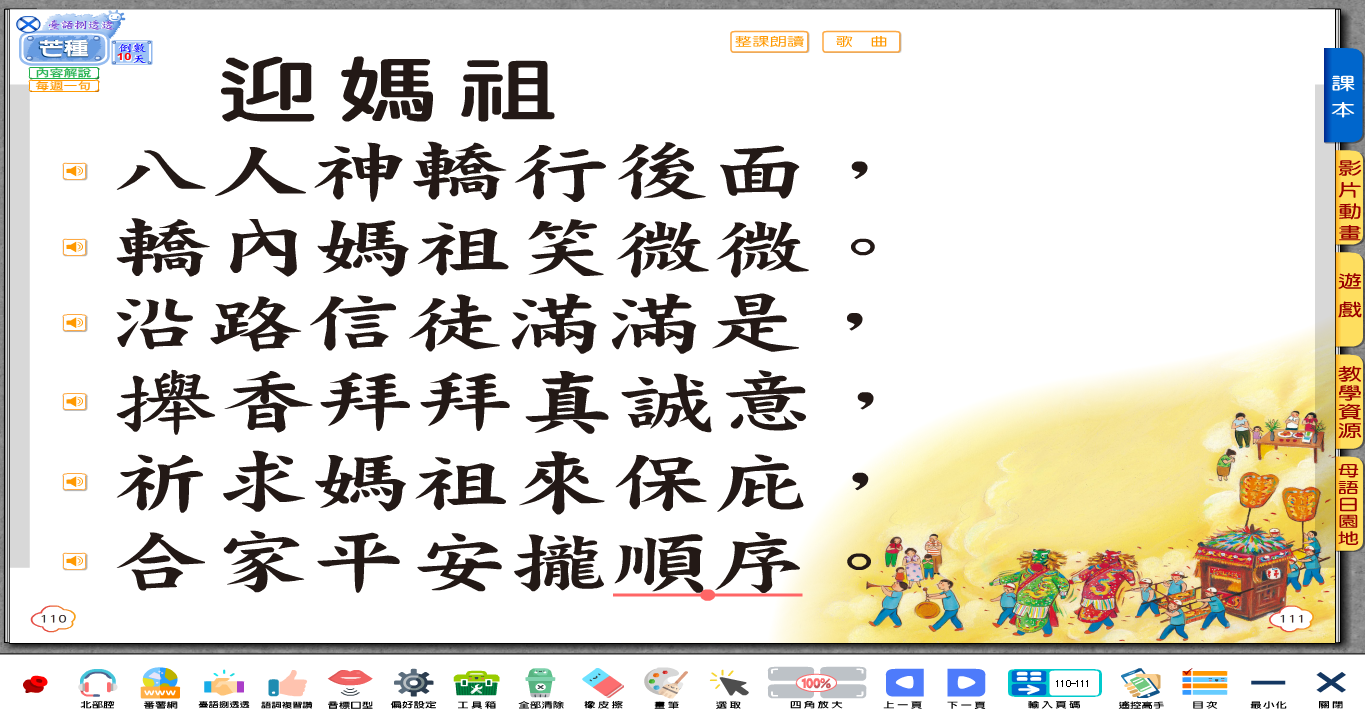 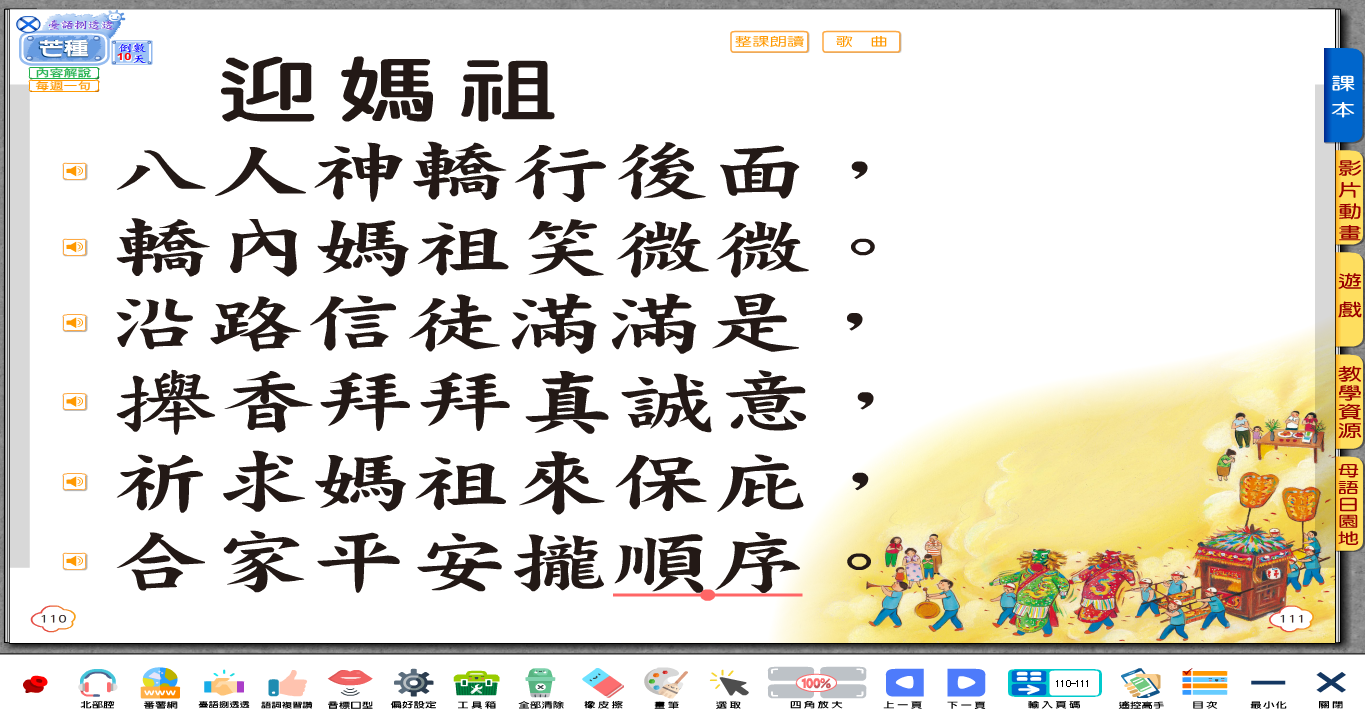 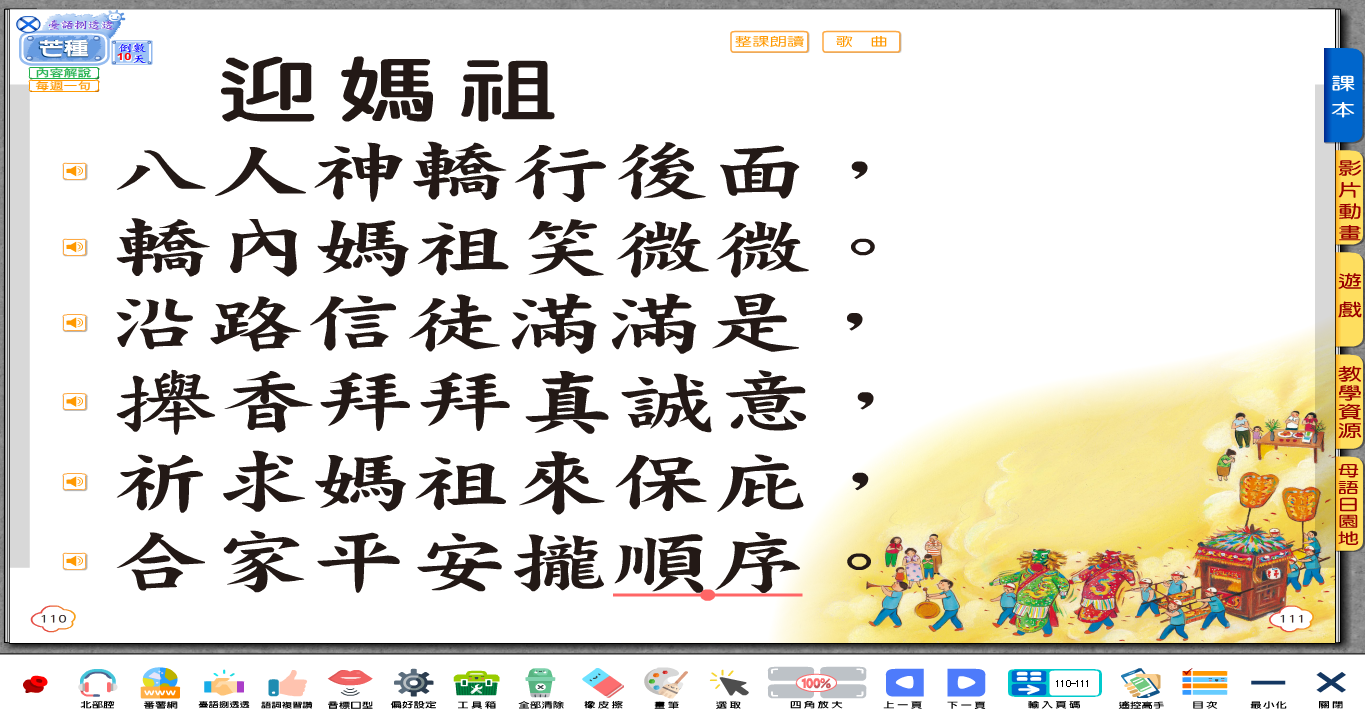 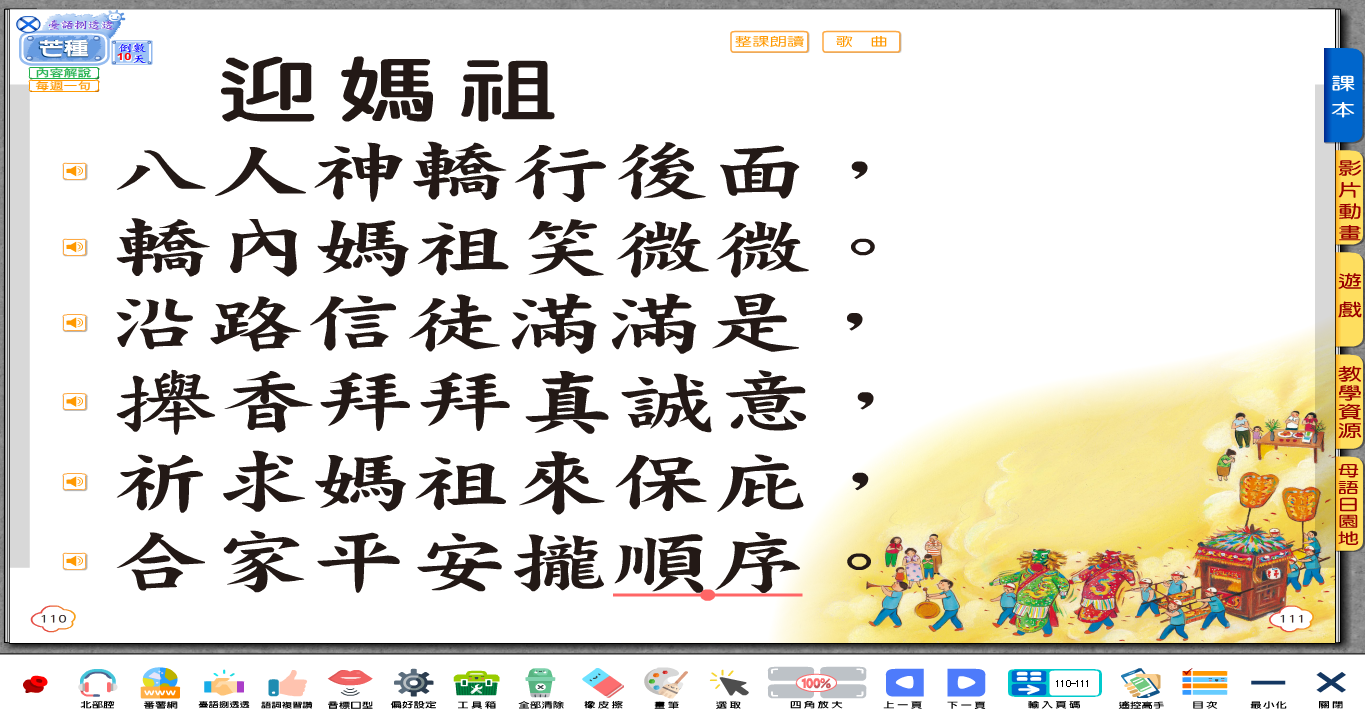 語詞解說
華語對譯
感謝收看
再會